Helping Students Find Their Way - the mentoring role of the faculty
Lee University
Center for Calling & Career
Debby White, Director
Who am I?
A daughter
A sister
A wife
A mother
A mother-in-law! (new role)
A Christian educator 
I teach
I encourage
I mentor…		
						Many roles
The Poiema Project
A theological exploration of vocation
	   Lee is one of 88 institutions to receive this grant.

Funded by the Lilly Endowment, Inc. 
		2003-2007 and 2008-2010.

Our guiding scripture: Eph. 2:10
		“For we are God’s workmanship (poiema),
		created in Christ Jesus to do good works which	God prepared in advance for us to do.”
3
Plans for Today
To reflect on your role as professor/educator and advisor/mentor.

To examine your own story of calling.
	The topic is theological and academic, but it is also deeply personal.

To explore ways to engage students in the exploration of vocation, and to appreciate what you already do.
Your Mission Connection	 	to helping students find their way
Faith and Integrity
Whole Person Development
Life-long Learning
Life of Service, Servant Leadership
Bringing Wholeness to a Broken World
Reflective Judgment
Stewardship
Helping students find their way…
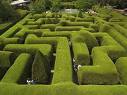 The Faculty Role
How can you help?
Professor
Educator
Advisor
Mentor
The professor	/educator
One who professes something.
One who leads out or draws out. 

Combined:
One who leads out toward truth by professing intuitions, apprehensions, convictions in a manner that encourages dialogue with the student.

	Parks.  Big Questions, Worthy Dreams, 2000.
“Whoever our students may be,
		Whatever the subject we teach,
			ultimately…

		We teach who we are.

			Parker Palmer. The Courage to Teach.
The Academic Advisor
Deals with curriculum and requirements
Helps with course selection
Addresses problems and tries to solve them
Answers questions
Provides information
Signs off on schedules for registration
Recruits and encourages students to consider a particular major
The Mentor
A character who provided guidance and wisdom in Homer’s Odyssey.
A loyal advisor.
A wise and trusted counselor.
A person who helps anchor the promise of the future.
A person who accompanies another on the journey.

	And when do advisors have time to do this?
Mentoring
May be formal or informal 

May be authentic or artificial
“Good advising may be the single most underestimated characteristic of a successful college experience.”

Richard Light. (2001). Making the Most of College: Students Speak their Mind.
A Mentoring/Advising Approach
From
Problems
Telling
Prescribing
Curriculum focus
Showing up
To
Possibilities
Asking
Listening
Student focus
Being engaged
Gifts of a Mentoring Environment
Recognition – one who “sees.”

Support – an advocate, a guide.

Challenge – one who provides opportunity and a well-timed push in the right direction.

Inspiration – one who encourages and beckons.
			Parks. Big Questions, Worthy Dreams

			Who did this for you?

			Whom have you mentored?
The Reality of our 		     exploration of vocation
Academic Advising takes precedence over Mentoring or Vocational Advising

Majors/Careers chosen for variety of reasons:
Parents, Pastors
Teachers, Friends
Hot new field
Promise of job, good income
Curriculum is fast, easy to complete
Etc…

We think someone else is doing it.
The Theological Connection
Handout #1

View of the individual (Gen 1, Ps 139)

Perspective on advising (Phil 2:4)

Perspective on strengths, gifts, talents 
						   (Eph 2:10, Rom 12)

Perspective on service (1 Pt 4:10)

		All of this is important to us, 
			but what are we doing about it?
From Lee’s Dean of the School of Religion
“Instead of focusing on career preparation, colleges and universities need to offer students a discovery of personhood and calling….If we help students discover who they are, then they will be better prepared to know what they should do.”

Cross, T. (2002). Answering the Call in the Spirit, pp. 13.

So we established a Center for Calling & Career.
18
Vocabulary Research
Job – financial rewards of work.

Career – advancing within an occupational 		structure.

Calling – serving a greater purpose, 			 experiencing fulfillment.

	
	Based on research by Amy Wrzesniewski
	The Center for Positive Organizational Scholarship
A Definition of “Calling”Cross, T. (2002). Answering the Call in the Spirit.
The general call to everyone: relationship with God.  God is more concerned about who we are than what we do.

The specific call to the individual: whatever we do with our lives, we do in response to God’s grace and gifts for God’s glory.
20
Other Reflections on Calling
Handout #2

Palmer – Not a goal to be achieved, but a gift to be received.

Fowler – The response of the total self to the address of God and to the calling to partnership. “We find ourselves by giving ourselves.”

Buechner – The place where your deep gladness and the world’s deep hunger meet.

Sittser – To use one’s time, energy, and abilities to serve God in the world.
Myth-takes about calling
1. Only preachers and missionaries are called.
2. There’s a hierarchy of callings.
3. You only get one.
4. You are usually called to something that   	you DON’T want to do.
5. You must have a direct, “burning bush” 	experience.
6. There’s a family call.
7. Once you are called, you are equipped.
8. Calling will eliminate your questions and	problems.
The Joy of My Calling & Career
Discover your CallingSittser, J. (2004). The will of God as a way of life.
Six signs to look for in the process:
1. Motivation
2. Talent 
3. Life Experiences
4. Open and Closed Doors
5. The Voice of People
6. Joyful Service
						Handout #3
The Decisions of Discovery
“Students create a college education by the decisions they make.”
			Chip Anderson, UCLA professor
Helping Students Decide
Where do students go to reflect on questions about choice of major, careers, calling?

Who is encouraging the students to study themselves?

Does your Faith and Learning integration connect to an exploration of vocation?

What structures and strategies do you need?
Campus-Wide Possibilities for the Theological Exploration of Vocation
Address through personal exploration for faculty & staff  (small reflective retreats)
Connect to advising and career counseling
Make it part of residential life discussions 
Build into curriculum 
Freshmen orientation
Religion core classes
Introductory courses in each discipline
Service Learning
Senior Capstone or Internship
Vocational Questions…
Do you know…?

why you are here?
what you are supposed to do with your life?
what you’re good at?
what you enjoy?  what matters to you?
what you would really love to do if you could set aside your fears and the expectations of others?
what the world needs you to do?
what God has designed you to do?
My Calling
To Teach, 
To Learn, 
To cause others to do the same.


And when I was a teenager, I thought that my calling would be accomplished through teaching piano to beginners.
My Exploration Lessons
God will not tell you everything now.
You do not have to have it all figured out in order to proceed.
Calling emerges from the journey.
A specific calling can take on multiple layers and multiple aspects.
Just imagine what the call to teach piano lessons to beginners could lead to?
Be very perceptive – God is speaking
Listen carefully to what God is calling you to do.  The clamor of many voices can drown out what God is saying.  Your true identity can only come from listening intentionally and very carefully to what God is directing you to do. 
 
And that may not fit the mold or the expectations of others.  You are on your own journey.  There's no need to compare or to panic.  It's your story God is revealing to you.  Live and learn through every chapter.  
	No need to argue or explain, just be."
		Marguerite Schuster, Fuller Seminary professor
As professor, educator, advisor, mentor, you are a role model…
“Follow my example, as I follow the example of Christ.” 1 Cor 11:1
So….? 	(to you 1st, then to your students)
Do you have the courage 
to be who you are, 
to develop your God-given talents into strengths and abilities, 
to become the person you were created to be?
A Prayer for the New Year
Let the favor of the Lord our God be upon us, and prosper for us the work of our hands – 
O prosper the work of our hands!

							Psalm 90:17

May you help students find their way.